Table 1 Results of the different diagnostic methods applied in 122 blood donors: sensitivity of the several ...
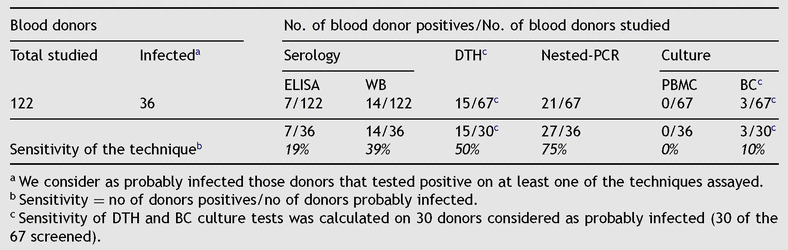 Trans R Soc Trop Med Hyg, Volume 98, Issue 2, February 2004, Pages 102–110, https://doi.org/10.1016/S0035-9203(03)00015-4
The content of this slide may be subject to copyright: please see the slide notes for details.
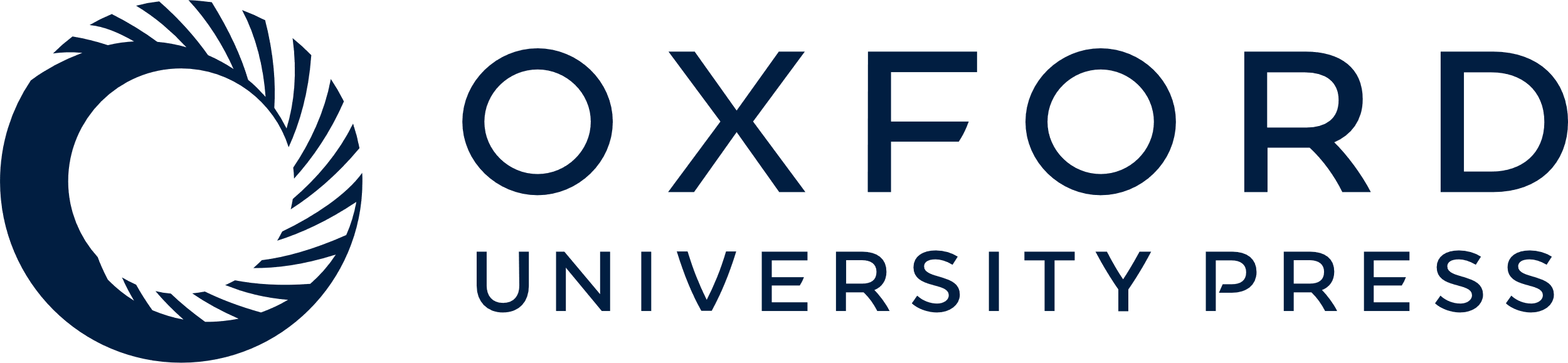 [Speaker Notes: Table 1 Results of the different diagnostic methods applied in 122 blood donors: sensitivity of the several techniques


Unless provided in the caption above, the following copyright applies to the content of this slide: © Royal Society of Tropical Medicine and Hygiene 2003]
Table 2 Statistical analysis of results (positive-negative) obtained by various diagnostic techniques for the ...
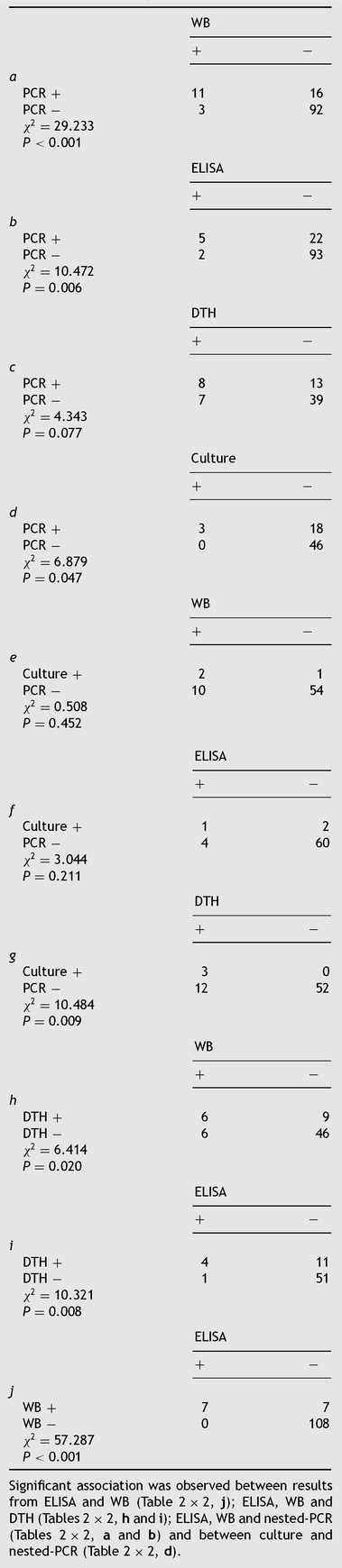 Trans R Soc Trop Med Hyg, Volume 98, Issue 2, February 2004, Pages 102–110, https://doi.org/10.1016/S0035-9203(03)00015-4
The content of this slide may be subject to copyright: please see the slide notes for details.
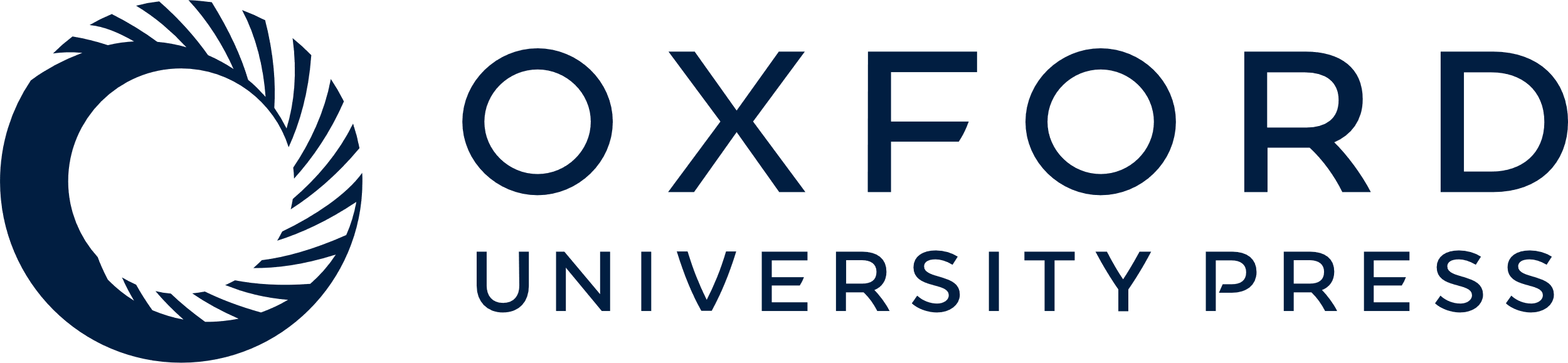 [Speaker Notes: Table 2 Statistical analysis of results (positive-negative) obtained by various diagnostic techniques for the detection of cryptic leishmaniasis


Unless provided in the caption above, the following copyright applies to the content of this slide: © Royal Society of Tropical Medicine and Hygiene 2003]